Place of Supply of Goods and Servicesunder GST
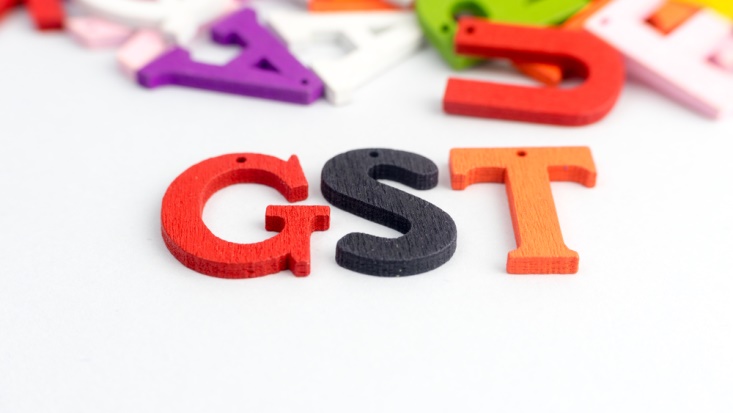 Presented by
CMA Sudha Rani V
1
Present Laws
Central Excise-  origin based – levy on removal of goods
Service Tax- consumption based – levy is on services when POPS is in India(except J&k)
VAT/CST-origin based – levy is on sale - movement of goods
Customs-on import of goods from outside India
2
Dual GST
Intra – state supplies – CGST & SGST
Inter-State supplies – IGST
Imports – IGST
Exports – Zero rated
3
Place of Supply
Place of Supply of Services
Place of Supply of Goods
Domestic transactions
Supplier or recipient is outside India
Both Supplier and recipient are in India
Import /Export of Goods
4
International Transactions – Export of Goods
Deemed Interstate Supply – Section 7(5) of IGST Act
Location of supply is Outside India – Section 11(b) of the IGST Act

Zero rated 
Option to export under Bond or Rebate
5
International Transactions – Import of Goods
Deemed Interstate Supply – Section 7(2) of IGST Act
POS - Location of importer – Section 11(a) of the IGST Act

Proviso to Sec 5(1) of the IGST Act:
Levied and collected under sec3 of Customs Tariff Act 
At the point when duties of customs are levied
6
Domestic Transactions
Supply involves movement
7
Movement of goods on the direction of third person
8
Examples
9
Examples
10
Examples
11
Examples
12
Does not involve  movement of goods
13
Goods installed or assembled at site
14
Goods supplied on board a conveyance
15
Residuary rule
16
Place of Supply – Services
Location of Supplier of service
17
Place of supply – Services
Location of Recipient of service
18
International Transactions – Export of Services
Section 2(6) of IGST Act 
Export of Service means supply of any Service When
Supplier of service is located in India
Recipient of Service is located outside India
The place of supply of service is outside India
The payment for such service is has been received by the supplier of service in convertible foreign exchange
 supplier of service and receiver of service are not merely establishments of distinct persons in accordance with expl. 1 Of Sec.8
19
International Transactions – Export of Services
If all of the above criteria is satisfied
Zero rated
If anyone of the above criteria is not satisfied
Inter-state supply
IGST applicable
20
International Transactions – Import of Services
Section 2(11) of the IGST Act
Import of Services means supply of any service, Where
Supplier of service is located outside India
Recipient of service is located in India
Place of supply of service is in India


General Rule – location of recipient
21
International Transactions – Services
22
International Transactions – Services
23
POS when Supplier & Recipient are in India
Residuary Rule
24
Services in relation to Immovable property
25
Example
XYZ Ltd, Hyderabad, agreed to provide architect services to ABC Group of Hotel where their immovable properties are located at Hyderabad and Sholapur  contract value is determined based on the Sq.ft. covered. 

 Hyderabad:  POS  Telangana, for total no. of Sq.ft. covered Hyd.property
           Taxes: CGST & SGST of Telangana 
 Sholapur: POS- Maharashtra, for total no. of Sq.ft. covered in Sholapur property
          Taxes: IGST
26
Place of Supply of Services
For  the services listed below, POS = Location of recipient (if registered)
27
Place of Supply of Services
28
Place of supply of Services
29
Case Studies:
An architect(Hyderabad) providing architectural services to M/s. Ramgadh estates(Jaipur) for its properties located at Singapore and  Dubai. What is place of supply?
         Ans: Jaipur (location of recipient) – proviso to Sec. 12(3) of IGST

XYZ  School(Secunderabad) took it’s students for attending an entertainment event at Vizag conducted by ABC entertainers. ABC entertainers collected admission fee from XYZ School. What is the place of supply?
        Ans: Vizag (place of event) – Sec 12(6) of IGST

Ms.Anitha travelling from Singapore to Chennai in Vessel, availed the beauty treatment services on vessel. What is the place of supply?
       Ans: Singapore (first scheduled point of the departure of the Conveyance)

Mr.Dhawan(Mumbai) provided software skills to the employees of VSR & Co(unregistered person located at Hyd). Training took place in Pune. 
      Ans: Pune (location of service actually performed)
30
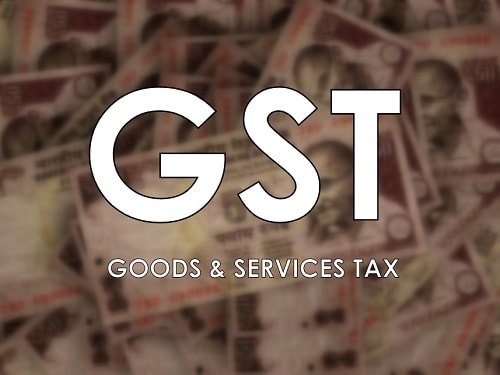 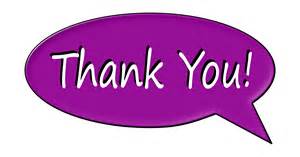 For any clarification

sudha@hiregange.com
sudhacma@gmail.com
31